Анализ заявлений, поданных в Информационный ресурс Фонда «Круг добра» в Воронежской области, включительно пациентов с диагнозом «Муковисцидоз» в 2021-2023 гг.
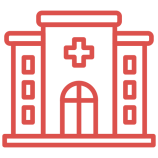 Корнуков Сергей Сергеевич, sergejkornukov@yandex.ru                                  Швырев Анатолий Петрович
БУЗ ВО «Воронежская областная детская клиническая больница №1»             ВГМУ имени Н.Н. Бурденко
         Источник финансирования: отсутствует
Цель исследования
Метод исследования
Выводы
Эффективная коммуникативная деятельность со всеми участниками процесса при оформлении заявки приводит к своевременному обеспечению пациентов необходимыми лекарственными препаратами, медицинскими изделиями и техническими средствами реабилитации
Проведение просветительской работы с сотрудниками  медицинских учреждений и разъяснительной работы с пациентами и их законными представителями снижает социальное и финансовое «бремя заболевания» и позволяет снизить уровень стигматизации в целом среди пациентов и их родственников
1.Описать маршрутизацию пациентов и их законных представителей при внесении в Информационный ресурс Фонда «Круг добра» заявления сотрудником ОУЗ и при подаче «электронного» заявления законным представителем для получения помощи Фонда «Круг добра» на официальном сайте Фонда или на Едином портале государственных услуг
2.Провести анализ заявлений
Исследовано 424 заявления (393  «бумажных» и 31 «электронное») за период 2021-2023 гг. в Информационном ресурсе Фонда «Круг добра»
Проанализированы сведения, содержащиеся в Информационном ресурсе и на официальном сайте Фонда «Круг добра»
Результаты исследования
Количество поданных «бумажных» заявлений ежегодно увеличивается в среднем в 1,5 раза
В период с 2021г. по 2023 г. ежегодное количество «электронных» заявлений не возрастает
Все «бумажные» заявления в 2022-2023 гг. получили статус «Одобрено»
Статус «Отказано» присваивается только части «электронных» заявлений
Ежегодно увеличивается перечень заболеваний 
и элементов закупки по поданным в заявлениям
Количество заявлений на обеспечение препаратом  Элексакафтор+Тезакафтор+Ивакафтор; Ивакафтор возросло в три раза.